P
C
P
C
P
P
C
P
Indications of Chemical Change
Color change
Energy:
Light
Heat
Fire
Electricity
Gas production: 
Bubbles
Fizzing
Smoke
Odor change
Precipitate
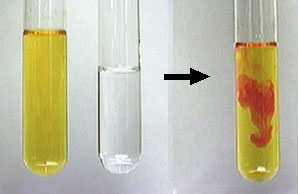 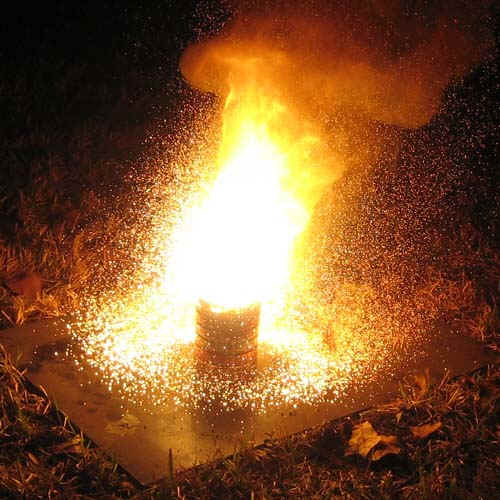 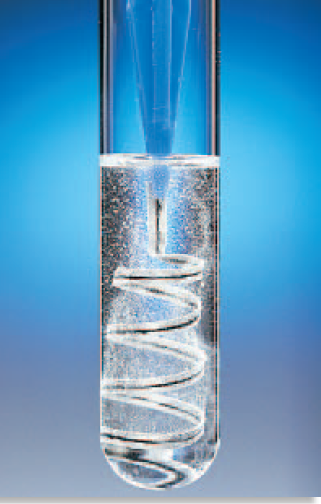 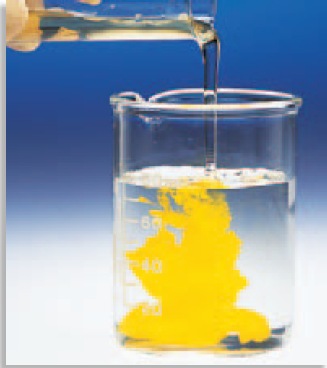 Basics
Change into
New 
one or more substances
one or more substances
Reactant
Product
Law of Conservation of Matter/Mass
Matter is not created nor destroyed
Just rearranged
Total mass of reactants = total mass of products
Therefore, chem rxns must be balanced
Symbols used in equations
After a chemical formula:
(s) or ¯ :  solid  Cu(s)   CaCO3 ¯
(g)  or  : gas :  H2 (g)  O2
(l) :liquid: H2O(l)
(aq) : aqueous solution: CaCl2 (aq) 
              dissolved in H2O
Other Symbols
    or   heat    :heat supplied to rxn

Chemical formula        : catalyst
Reactions Rates
factors that effect rxn rate
1. Increase Temperature: 
       increasing in movement= more collisions

2. Increase Surface Area: 
More smaller particles=         
more areas to collide
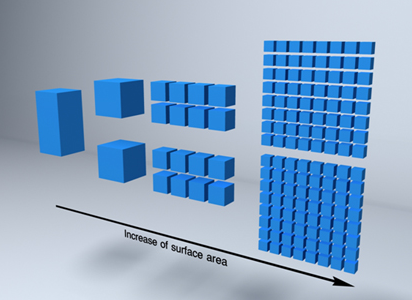 3. Increase Concentration
Inc amount of a substance per area
Bigger M = more concentration 

Which will cause a faster reaction: 3M or 0.4M 
            3M will make the rxn faster
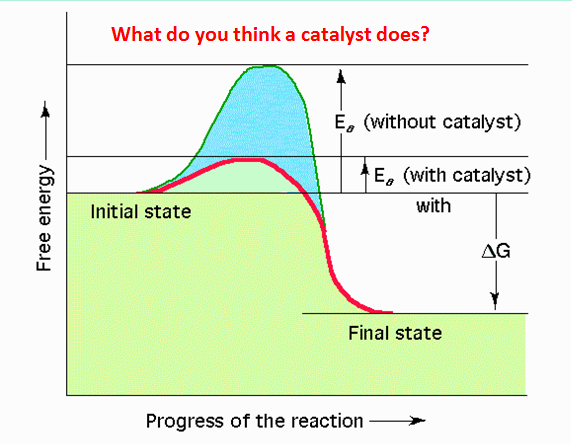 4. Catalyst
speeds up rxn w/o being used 
Less activation energy is needed
Lowers the activated complex
6 types of reactions

C
C
+
O
O
O
O
What do you observe about this reaction?
What are the atoms doing?

This rxn is known as….

C
C
+
O
O
O
O
Combination/Synthesis
A     +    B                               AB
always 1  product
forms
multiple reactants
Mg3N2 (s)
Mg (s) + N2 (g)      ®

+
Na
Na
Cl
Cl
What do you observe about this reaction?
What are the atoms doing?

This rxn is known as….

Na
+
Na
Cl
Cl
Decomposition
AB                                           A      +   B
Always 1 reactant     breaks down     into multiple products
Compound  falls apart
CO2 (g)
+ Ni (s)
NiCO3 (aq)          
+
+

Cl
Cl
Cl
Cl
Zn
Zn
Cu
Cu
What do you observe about this reaction?
What are the atoms doing?

This rxn is known as….
+
+

Cl
Cl
Cl
Cl
Zn
Zn
Cu
Cu
Single Replacement/Displacement
AB      +      C                             CB   +       A
forms
STRONGER single element
new compound                                                                                    &                                                                   new single element
kicks out
weaker
+
+

Cl
Cl
Cl
Cl
Zn
Zn
Cu
Cu
Single Replacement/Displacement
When determining strength..
            **Look at Activity Series –table 3 pg 286
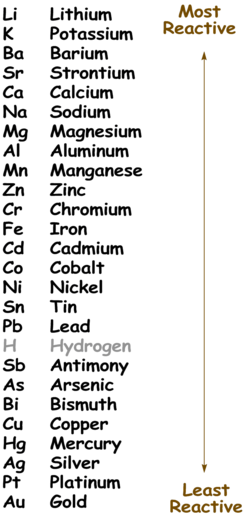 F2  Fluorine
Cl2 Chlorine
Br2 Bromine
I2   Iodine
Activity
Series
of
Metals
Activity
Series
of
NonMetals
+
+

Cl
Cl
Cl
Cl
Zn
Zn
Cu
Cu
Single Replacement/Displacement
When replacing an element….
           **Metal kicks out Metal

         
         **Nonmetal kicks out Nonmetal
No Reaction
2Na  + SrCl2 ®
F2 + LiCl ®
LiF + Cl2
Ca
Ca

+
+
Mg
Mg
S
S
O
O
What do you observe about this reaction?
What are the atoms doing?

This rxn is known as….
Ca
Ca

+
+
Mg
Mg
S
S
O
O
Double Replacement/Displacement
AB  +   CD                           AD     +     CB
Compounds “switch” 
partners
forms
2 new compounds
ZnS   +  2HCl   ®
ZnCl2  +  H2S
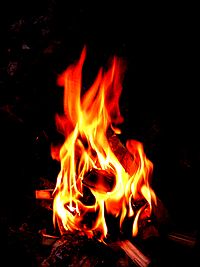 What do you need to make fire?
Can you light a fire on the moon? 
What are the products of fire?
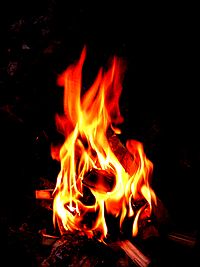 Combustion
CxHy       +     O2           CO2          +         H2O
Hydrocarbon    +   always       always         +        always 
                               oxygen       carbon dioxide            water
C3H8  +    O2    ®     CO2     +   H2O
Acid –Base (Neutralization)
Acid (H+)      +       Base (OH-)  →   Salt      +      HOH
Ionic compound
HCl + NaOH   → NaCl + H2O
How to recognize which type
Look at the reactants
Element(E), Compound(C)
E + E   		
C			
E + C		
C + C		
Acid + Base

Look at the Products
            CO2 + H2O
Synthesis
Decomposition
Single replacement
Double replacement
Acid/Base reaction
Combustion
SR
Combination
DR
Decomposition
Combustion
SR
SR
Combination
Decomposition
Combustion
All chemical rxns have….                     a change in energy
Ea: activation energy: 
        Energy needed to start reactant collisions
              thus starting the rxn
Activated Complex:
       “top of the hill” reactants’ atoms rearrange
              due to collisions. 

H: Enthalpy: 
                 change in heat: products – reactants
Collision Theory ( 1:17 min)
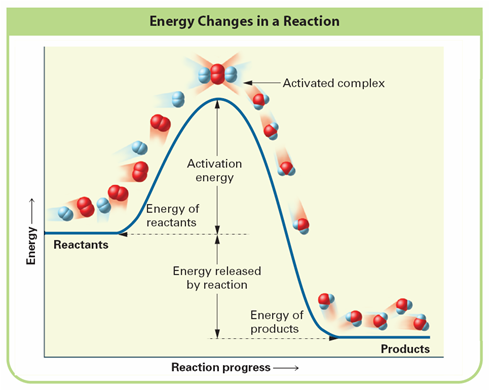 “ Into”, absorb, heat added; 
heat needed
Given off; heat produced; exit
surroundings
surroundings
system
system
heat
heat
Thermochemical Reactions
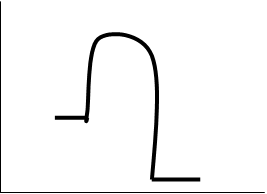 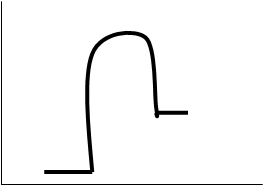 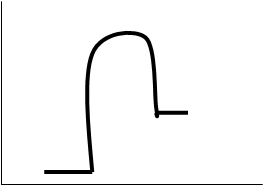 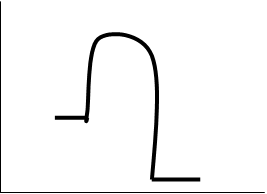 Activated complex
Activated complex
Ea
Ea
H= -
 heat 
given 
off
Products
Reactants
H= +
 heat 
added
Products
Reactants
Balancing Reactions
Balancing Act
STIPULATIONS
When balancing, only change the COEFFICENTS not the SUBSCRIPTS.
Steps
Write correct chemical formulas. 
Count # of atoms for each element. 
Balance each element or polyatomic ion.
REDUCE if possible.
Mg  +      O2         MgO
1
1
Mg = 					      Mg=
     
      O = 				               O=
1
2
Yes
Do the Mg match on both sides?
Need to balance
No
Do the O match on both sides?
Mg  +      O2         MgO
2
2
1
2
2
Mg = 					      Mg=
     
      O = 				               O=
1
both Mg now match
2
1
2
both O now  match
Cu2O +    C     Cu  +     CO2
2
Cu =                             Cu= 
    O=                                O= 
    C=                                C=
1
1
2
1
1
Do the Cu match on both sides?
No
Need to balance
No
Do the O match on both sides?
Yes
Do the C match on both sides?
4
2
Cu2O +    C     Cu  +     CO2
4
2
Cu =                             Cu= 
    O=                                O= 
    C=                                C=
1
4
Matches 
2
1
2
Matches 
1
1
Matches 
Now, try a harder one in your notebook
C2H6  +      O2      CO2 +     H2O
C=                             C=
            H=                             H=
            O=                             O=
6
7
2
4
C2H6  +      O2      CO2 +     H2O
3
2
1
C=                             C=
            H=                             H=
            O=                             O=
4
4
12
6
2
6
12
2
5
14
14
3
Determine Type & Balance
#1
N2   +     H2       NH3
#2
KClO3         KCl    +       O2
#3
AgNO3+     MgCl2     AgCl+      Mg(NO3)2
N2   +     H2       NH3
N=                             N=
            H=                             H=
#2
___KClO3  ____KCl   + ____O2
K=
Cl=
O=
 K=
Cl=
 O=
# 3 ( #5 on WS)
__AgNO3 + __MgCl2 __AgCl   + __Mg(NO3)2
Ag=                         
NO3=
Mg=
Cl=

       Ag=
       NO3=
       Mg=
       Cl=